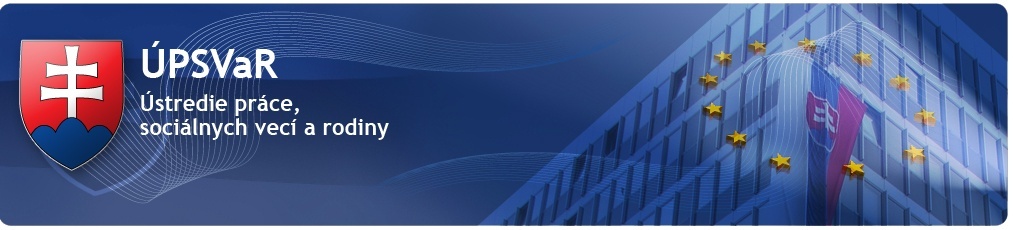 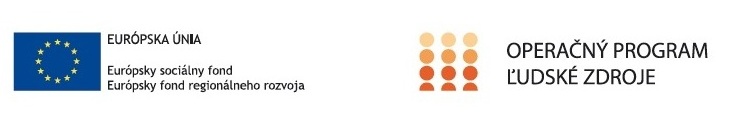 Proyecto nacional (PN)
«De la experiencia laboral al empleo 2»
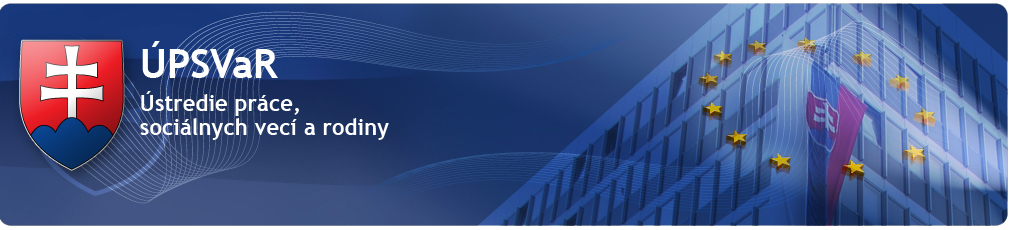 PN «De la experiencia laboral al empleo 2»
Información básica
La celebración de acuerdos tuvo lugar el 31 de octubre de 2020 en base a la decisión del órgano de gestión del programa operativo de Recursos Humanos - MoLSAF para reducir las contribuciones financieras no reembolsables en el marco de la implementación de proyectos nacionales en el eje prioritario 2 (PO2), de modo que no se supere la asignación total para PO2.
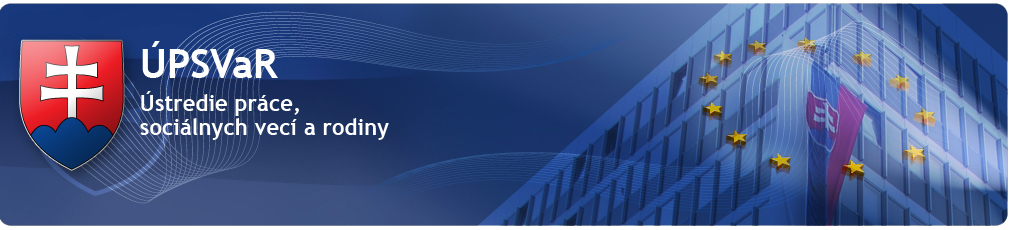 PN «De la experiencia laboral al empleo 2»
Objetivo del proyecto
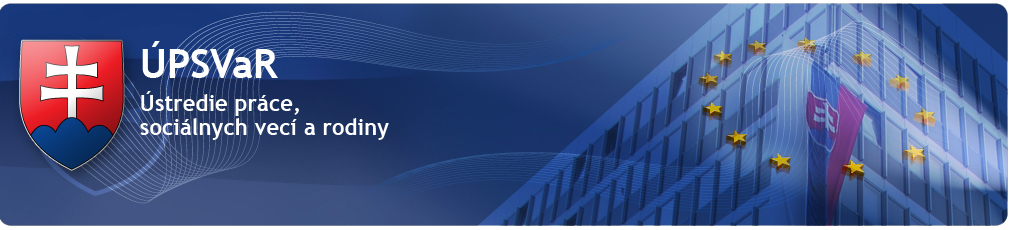 PN «De la experiencia laboral al empleo 2»
Implementación de orientación						y experiencia laborales tutorizadas
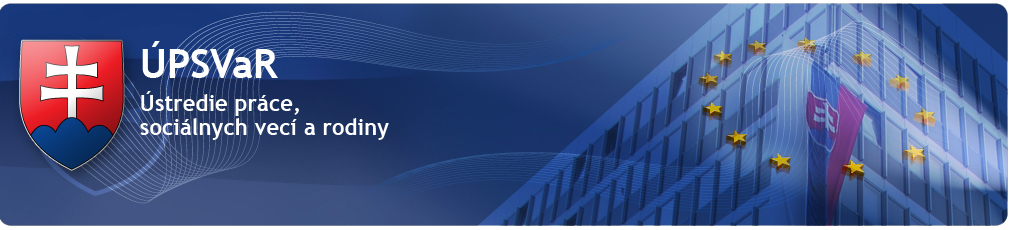 PN «De la experiencia laboral al empleo 2»
Demandantes de empleo que no tienen trabajo, no continúan el proceso educativo ni participan en formación profesional (ni en empleo, educación o formación).
Grupo objetivos: jóvenes SETF
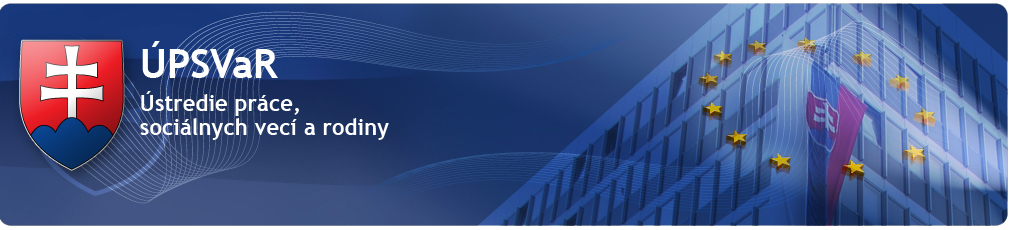 PN «De la experiencia laboral al empleo 2»
Contribuciones financieras para la orientación y experiencia laborales tutorizadas:
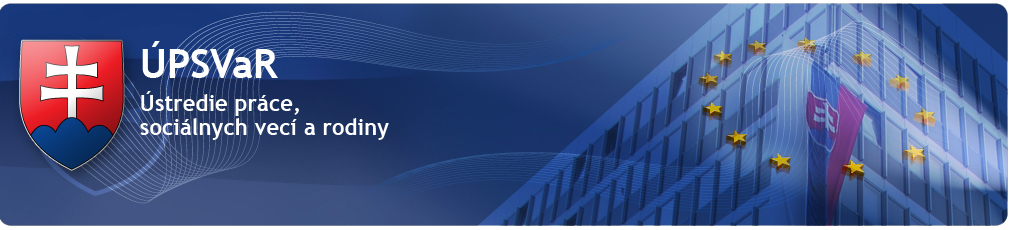 PN «De la experiencia laboral al empleo 2»
Resultados: